일본의 정치
217****8 *현*
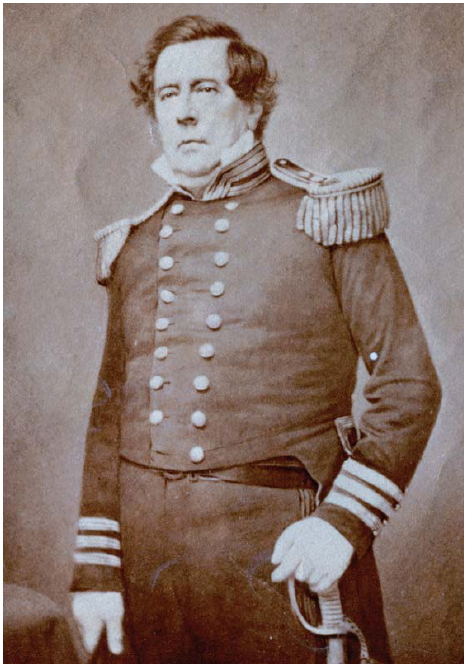 메이지 유신의 시작
근대적 중앙집권체제

대일본제국 헌법 공표

제국의회 수립
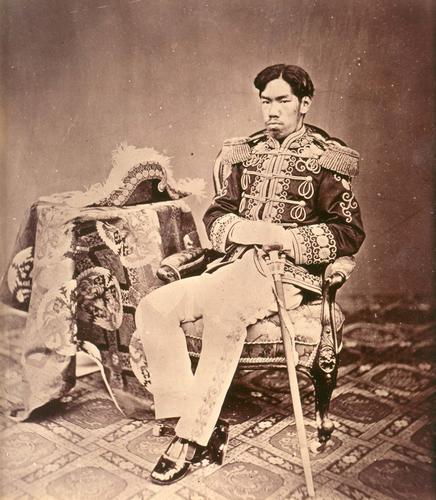 러일전쟁
정치적 민주화

호헌 운동

보통 선거의 실시

정당내각 성립
일본 파시즘 ㅡ 천황제 파시즘

사쿠라카이

정당내각 부정 (5.15사건)

거국일치 내각 등장
55년 체제
무라야마 도미이치
나카소네 야스히로
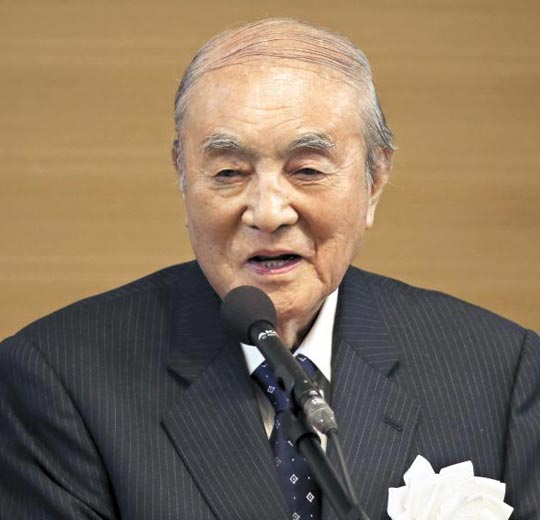 - 경제재건

- 보통국가 건설

- 헌법개정
보수 양당제

소선거구 비례대표 병립제

연립정권
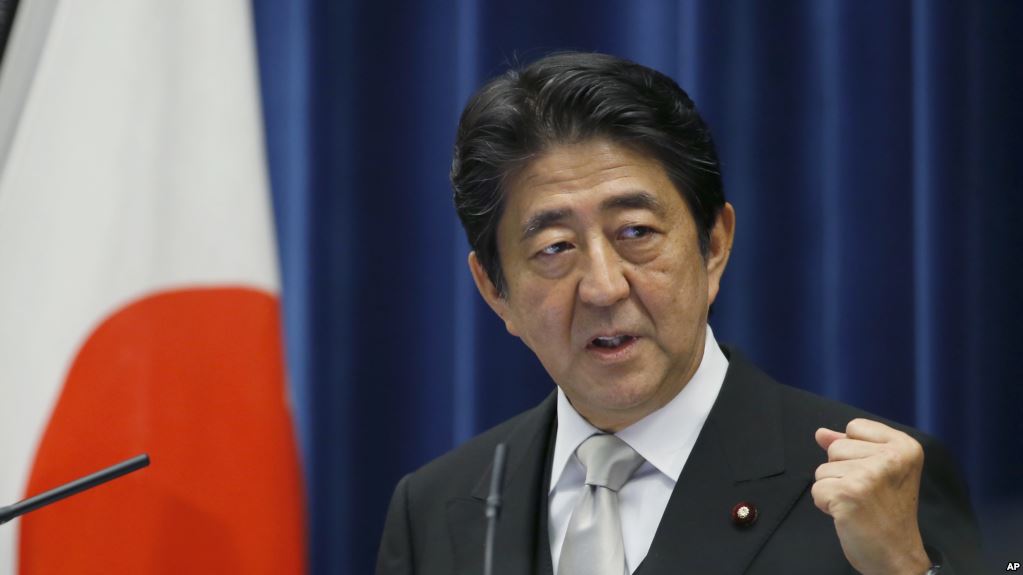 패전의식에서의 탈피개헌의지2020년 개헌 목표
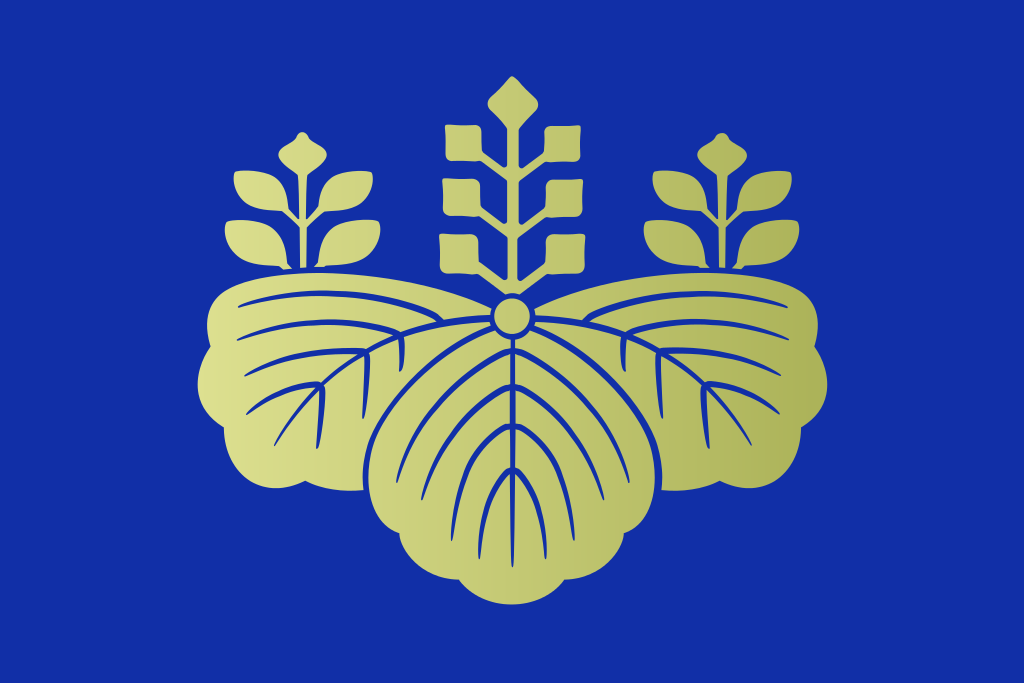 헌법개정
합구해소

교육충실

긴급사태

자위대